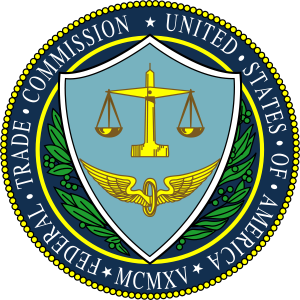 The Sixth Annual African Dialogue Consumer Protection Conference
Financial Issues: Competition Case Study
Case Selection
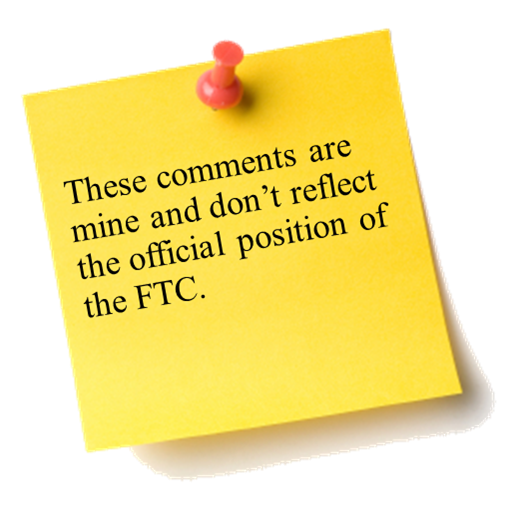 Lilongwe, Malawi
September 2014


Charles Harwood  U.S. Federal Trade Commission
Overview
Assessing market power
Case selection and prioritization
Principles and objectives
International experience
Approaches to screening
Merger thresholds
Enforcement case selection
[Speaker Notes: First consider broad prioritisation questions – what types of case / activities should the CA pursue – then consider narrower question of screening, prioritising and processing particular case types.  In other words, priority setting does not stop at case selection.
Third and fourth parts to address the merger review process (which, in its phased approach, will share common elements with screening other case types, e.g. cartels and unilateral conduct), and present a notification and information gathering exercise in the context of a simple merger hypothetical.]
Market Power
Able to keep prices above competitive levels without regard to competitors 
Illegal when obtained or maintained through anticompetitive means, which can result in:
Higher prices for consumers
Reduced output
Reduced incentive to innovate
BUT:  market power obtained by offering a better product at a lower price is legal and encouraged:
Success in the market through free and aggressive competition is encouraged
Profits create incentives for incumbent and potential entrants to innovate, reduce prices, and improve service
The problem:  Vigorous competition and anticompetitive activity can look a lot alike!
[Speaker Notes: CA goal is usually to support consumer welfare by preventing firms from illicitly gaining and preserving market power]
Priority Setting: Principles and Objectives
What?
Process of deciding which activities (e.g. enforcement actions, advocacy initiatives, policy measures) to pursue in a given period of time, and in what order / priority
Why?
Enables an efficient allocation of the agency’s scarce resources in order for it to meet its mandate and maximise the impact of its actions
How?
Set criteria / objectives
Identify constraints
Formulate (and communicate) a strategic plan
[Speaker Notes: What? – “Target discretion” / prioritisation is the ability of a CA to prioritize, shelve and even set aside cases (including cases arising from complaints) on subjective, policy, grounds (for instance, following a cost-benefit analysis), rather than on objective grounds (for instance, incomplete submission, etc.), which most CAs are entitled to do. It allows agencies to establish an optimal portfolio of activities. It can help answer the question: “What combination of law enforcement, advocacy, research and development, rulemaking, guidelines, advisory opinions, consumer and business education, encouragement of industry self-regulation, etc. should the agency use to realise the objectives set out in its strategic plan?” http://www.internationalcompetitionnetwork.org/uploads/library/doc744.pdf, page 30

Why? - Aim is to allow CAs to organise their resources so as to focus on those interventions that are most needed and/or are likely to have the highest impact, while recognising need to balance type 1 and type 2 errors (i.e. assessing the relative costs of incurring and avoiding false positives and false negatives). The goal is to devise a general rule that is administrable and that is likely to maximize expected benefits net of expected costs, paying particular attention to the costs of enforcement and compliance. Costs would include harm from anticompetitive practices and inefficiencies, but also the direct and opportunity costs that result from misdirected enforcement effort. Competition policy debate employs the familiar terms, describing a mistaken finding of liability as a Type I error and a mistaken oversight that permits anti-competitive conduct as a Type II error.

How? - Most of the CAs set priorities in their work by identifying activities (e.g. fighting cartels) and sectors (e.g. construction) on which to concentrate their resources. Some CAs are under an obligation to do so, while others do it voluntarily. The choice of these priorities is based on different criteria and sources of information.]
Case Selection: Criteria
Direct economic impact?
Cases / sectors that are economically significant and likely to have a direct impact on consumer welfare, in particular vulnerable consumers
Precedent and profile?
Low impact, “test” cases that nonetheless set important precedents
Cases that raise the profile of the CA and promote compliance
Probability of success / Availability of remedies?
Cases where an infringement is likely to be found
Cases where a sensible, workable solution is available 
Capacity building?
Cases that develop the capabilities and knowledge of the CA
Resource implications?
Cases that are less resource and time intensive
No “one-size-fits-all” approach to case selection and prioritization
Priorities may need to shift over time
Scope for the CA to select / prioritize cases may be constrained by legal and administrative duties
[Speaker Notes: Three criteria are generally used by agencies when setting up their priorities: first, whether the project/activity is linked to a potential impact on consumer welfare or the economy; second, whether the project/activity constitutes a key sector of the economy; third, factors linked to institutional and procedural considerations. http://unctad.org/meetings/en/SessionalDocuments/ciclpd20_en.pdf

See also http://www.internationalcompetitionnetwork.org/uploads/library/doc744.pdf, pages 31 – 24

And http://www.oft.gov.uk/shared_oft/press_release_attachments/compcriteria.pdf and http://www.oft.gov.uk/shared_oft/about_oft/oft953.pdf]
Case Selection: International Approaches
Indonesia
(a) sectors closely related to society’s way of life; (b) highly concentrated industries; (c) markets where prices are highly sensitive; (d) public infrastructure and services
South Africa
Sectors and cases with particular impact on poor consumers – (a) food and agro-processing; (b) infrastructure and construction; (c) intermediate industrial products; (d) banking
Cartels a cross-cutting priority; capacity building and information gathering through merger analysis
US (DOJ)
Likelihood of finding a violation and whether the matter is significant (volume of commerce affected, geographic area impacted, impact of the investigation)
UK (OFT)
(a) direct and indirect effect on consumer welfare; (b) strategic significance of the work; (c) risks (the likelihood of a successful outcome); (d) resource implications
France
(a) likely outcome for CA, consumers and business; (b) balance between costs and benefits, including market impact; (c) strategic importance of sector for France and EU; (d) consistency with broader objectives of the CA; (e) information gathered through investigation; (f) public expectations
Korea
Eradication of cartels
Case Selection: Screening and Thresholds
Priority setting and prioritization does not stop at case type/sector selection
Screening (for example, through the application of notification thresholds), and phased evaluation processes a critical aspect of many CAs prioritisation and selection efforts
Notification thresholds 
Should be clear and understandable, based on objectively quantifiable criteria (such as sales or assets, rather than market share)
Based on information that is readily accessible to the merging parties
Ideally, thresholds are set with a clear goal in mind, and are flexible
[Speaker Notes: http://www.internationalcompetitionnetwork.org/uploads/library/doc326.pdf

Goals of thresholds
Consider different types of thresholds
	Compare thresholds with similarly situated jurisdictions.
Benchmarking based on past experience 
Introduce flexibility for future reform
Examples
South Africa: Combined assets and turnover – value of the proposed merger equals or exceeds $560 million (calculated by either combining the annual turnover of both firms or their assets), and the annual turnover or asset value of the transferred/target firm is at least R80 million.
USA: Size of deal - >$283.6m always reportable; $70.9m to $283.6m if one party has at $141.8m and other party has at least $14.2m]
Case Prioritization: Merger Review Process
Formal Notification
Phase I Review
Decision on Phase II
Compliance with 
Information Requests
Final Agency Decision
REJECTION
CLEARANCE
Collusion and Exclusionary Conduct
Most competition laws address three generally recognized types of private anticompetitive conduct that hurt competition
Anticompetitive mergers
Collusion between competitors
Exclusionary conduct by dominant firms
Called “monopolization” in the United States
Called “abuse of dominance” in most other places
Anticompetitive Agreements (Collusion)
Many laws divide anticompetitive agreements between competitors into two groups:
Agreements Judged by “rule of reason”
May or may not be illegal depending on all of the facts and circumstances, including its purpose, any anticompetitive effects, any benefits from the agreement
Agreements Illegal “per se” 
Purpose and effect are irrelevant
These include cartels and other agreements that by nature almost always injure competition
Careful analysis may be needed to know which applies
ANTICOMPETITIVE BUSINESS CONDUCT
Monopolization / Exclusionary Conduct
Monopolization is illegal when a firm:
Willfully acquires or maintains market power in a relevant market by means other than:
 superior product
 superior business acumen
 superior service
 good luck, or similar factors
Monopolies are not illegal.  Focus is on the exclusionary nature of the conduct.
Some jurisdictions also address “abuse” of dominance, which also addresses how a dominant firm acts in the marketplace, even when dominance was legally obtained
Enforcement Case Selection
Three-stage process
Detection
Screening / Initiation
Investigation
Detection: ideally a combination of proactive and reactive approaches
Reactive methods driven by formal complaint systems and leniency policies
Pro-active methods driven by market monitoring and tracking, agency cooperation, reviews of previous work, education and outreach
Screening / initiation decision should ideally follow a phased approach (e.g. as per merger review process)
Consider likelihood of success, complexity, resource intensity, impact
[Speaker Notes: Outline of ICN good practice techniques]
Case Study:A Merger of Money Wire Transfer Companies
13
Tangled WiresFacts 1/3
The acquiring firm is a wire remittance or money-transfer company called HurryMoney (Pty) Ltd.  HurryMoney is based in Kenya and provides wire transfer services in Kenya, Rwanda, Somalia, Tanzania, and Uganda. It is currently the third largest provider in the region. 

The target firm is TimelyCash (Pty) Ltd, a wire remittance company that began operating in Rwanda, and expanded its operations to Tanzania, Uganda and the western region of Kenya. It is the fourth largest provider in this region.

HurryMoney and TimelyCash primarily offer person-to-person money transfers and household utility payments to individuals through a network of local agents and local financial institutions.
14
Tangled WiresExhibit A
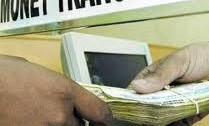 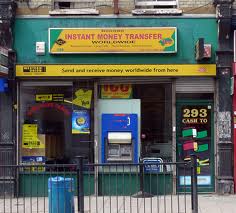 15
Tangled WiresFacts 2/3
HurryMoney operates 156 outlets scattered throughout all five counties. It takes a 10% commission from each transfer.  HurryMoney also charges a conversion fee for currency changes from the Kenyan Shilling. 
 
TimelyCash owns a total 128 outlets throughout four countries. The rate to send any denomination is a fate fee of $2076 Rwandan Franc (~$3 USD) or the equivalent amount in each country. There are no additional charges for converting currencies.  Additionally, the TimelyCash collaborated with Tigo, a regional mobile company, to offer peer-to-peer transfers via mobile phones and the internet at the same flat rate. 

The merging parties signed a definitive purchase agreement.  They will notify the appropriate competition authorities that require or request a merger filing.
16
Tangled WiresFacts 3/3
The parties submit merger notification filings with the appropriate competition authorities in the overlapping countries and provided the following rationale for the transaction: 
 HurryMoney wants to increase its presence within its core countries to remain competitive with large wire transfer companies and low cost remittance services offered by banks.
The proposed transaction will increase the number of regional outlets that provide cheap and rapid wire remittances for many individuals. 
The TimelyCash business will allow HurryMoney to expand into the online and mobile remittance platforms.
Many banks are abandoning their low-cost remittance services which will allow HurryMoney and TimelyCash to capture additional business from former bank customers.
17
Does this Warrant In-depth Review?
The main goal in the initial phase is to determine quickly whether to conduct an in-depth review
If no obvious competitive concerns, no formal plan required
Quick review of notification filing or public data may suffice
Goal is to clear transaction quickly
If concerns raised by preliminary review, then develop and initial investigation plan
Initial phase should focus on extent to which further investigation is required
Can often be focussed to a single threshold issue
Focus on a few discrete tasks and, where appropriate, limited information requests, calls and/or meetings 
Timing is critical; as are other constraints and priorities: both internal and external
See ICN Investigative Techniques Handbook for Merger Review
Reviewing Notification Information
Administrative requirements
Identification of the parties to the transaction
Verification of a notifiable transaction
Description of the transaction
Nature of the transaction; ownership and control before and after
Explanation of the business rationale
Timing of consummation
Transaction documents
Information on the parties
What businesses do the parties own and operate
Corporate structure: shareholders, subsidiaries, affiliates
Recent financial statements &  annual reports
Competitive analysis information
Parties’ assessment of the relevant markets where their services overlap and their calculations of market shares
Questions for the Merging Parties
Learn each party’s view on antitrust issues
What is the rationale for the conduct
Have the parties’ business people educate you
Talk to the marketing people or the person that can tell you how prices are set or negotiated
Ask the target to back it up. Obtain key ordinary course of business document such as –
Strategic and business plans
Studies
Board presentations on conduct, particularly those describing any synergies
Pricing plans
Test competitive concerns by disclosing them to the target 
The disclosure will help you to learn the evidence and arguments that you will need to overcome in any challenge
20
Questions for Competitors
Learn from competitors
Product offerings and overlaps
How companies compete on price on services?
What new innovation have emerged?
 
Competitive conditions
What is the current market structure? 
What is the  draw/service area size?
What are the technological trends and historical events?
What are the market shares? 

Entry
What are the entry conditions, i.e., investment costs, government approvals and licensing regulations, marketing expenses, etc.?
21
Interview Questions for Customers
Learn from customers
The number and strength of competitors
Are the parties’ services viewed as close substitutes? 
What substitutes are available?
Do they have any concerns?
Are there anecdotes of past competition issues?
22
Questions for Discussion
Using information from interviews and obtained from the parties, determine whether the available information suggest there are issues that pose a potential competitive problem: 

What is the relevant product market?

The relevant product market is low-cost wire remittance services sent from person-to-person. 

What is the relevant geographic market?  How wide is the service area for each outlet?

The four countries in which the parties’ businesses overlap are each a separate geographic market.
The service area for each outlet is about 6 kilometers.  
Most TimelyCash outlets are located within 6 kilometers of a HurryMoney outlet.
23
Questions for Discussion
Using information from interviews and obtained from the parties, determine whether the available information suggest there are issues that pose a potential competitive problem: 

Identify which companies compete with the parties to provide the same services to the same customers.  
How many other significant competitors are in the geographic market?
How close are other competitors in proximity to each party’s outlets? 
How much market share does each competitor have?
 
Within each country/geographic market, the parties face the same competitors and each competitor has the same market share based on their 2013 revenue.  
If the relevant product market is restricted to low-cost wire remittance service providers, the market share allocation is as follows:
	- the largest regional provider is WesternGram plc with 40 percent; 
	- the second largest provider is Equity Bank, a regional bank with 24 percent; 
	- HurryMoney is the third largest with 15.6 percent; 
	- TimelyCash is the fourth largest with 12.8 percent; and
	- the two remaining competitors that mainly perform remittance services over 			mobile and internet platforms, each have 3.8 percent of the market.
24
Questions for Discussion
Using information from interviews and obtained from the parties, determine whether the available information suggest there are issues that pose a potential competitive problem: 

Is there any information that rules out a potential for a competitive problem, such as a low barriers to entry?
 
Barriers to entry in low-cost wire transfer services are high due to the cost of purchasing and operating multiple outlets. However, two entrants have emerged in the market within the passed two years by primarily offering peer-to-peer transfers via mobile phones and the internet which is rapidly growing in popularity. 

Is there any other significant market information?
 
The merged entity will have a post-merger share of less than 30 percent and likely will be constrained by only 1 other wire remittance company.  Equity Bank has announced that it plans to abandon its low cost remittance services.
25
Managing the Investigation andEvidence
Organize the Information
Develop an investigation plan that organizes case information (by product or by issue)
Consider how technology may help you be more efficient
 
Maintain Communications
Keep an Open Dialogue with Merging Parties 
– commit to regular opportunities to discuss progress

Initiate a Dialogue with Third Parties 
	– can provide crucial fact information and perspectives on the merger
 
Keep decision makers informed
Discuss impasses with the parties
Discuss possible remedies
26
Managing the Investigation andEvidence
Organizing Information 


Set out a summary description of the transaction
HurryMoney, a regional wire remittance company offering peer-to-peer money transfers in over 150 outlets in five countries, proposes to acquire TimelyCash, a regional wire remittance company with over 120 outlets in four countries and mobile and internet transfer capabilities. 
 
Distil the reason(s) to investigate further
Merger would combine the #3 and #4 providers in Kenya, Rwanda, Uganda, and Tanzania. 
No overlap identified in Somalia. 
Banks that do not offer low-cost services to individuals can be excluded
 
Develop a working theory of harm (and, if appropriate, remedies to be sought)
Merged firm could charge higher prices to customers in four countries (and/or otherwise degrade their service) if the parties are particularly close competitors, and could control a substantial share of sales in a well-defined narrow market for low-cost wire transfers in each country, and if price increases would not be defeated by entry and/or expansion into that market.
 
Merged firm could coordinate with WesternGram and other competitors to charge higher prices for services.
27
Managing the Investigation andEvidence
Organizing Information 

Identify the key factual issues to be resolved

Geographic market 
	– Is an entire country as a relevant geographic market too large or small?

Closeness of competition
	 – How do customers view the providers?

Entry / Expansion / Exit 
	 –  Are mobile and internet remittance platforms viable innovations?
	 – How should the entry of two new wireless transfer companies be evaluated? 
	 – How will the exit of the regional bank from the market affect competition?

Remedies
	 – Divestitures of problematic overlapping outlets
28
[Speaker Notes: In 2005, the FTC reviewed the Blockbuster/Hollywood Video transaction before the emerging popularity of internet downloads and streaming of movies. The parties abandoned the transaction.]